DERS 9
Pigouvan Vergilendirme ve Sübvansiyon
Pigouvan Vergilendirme
Pigouvan vergiler, negatif dışsallıkların topluma olan etkisini azaltmak veya ortadan kaldırmak için uygulanan vergilerdir.
Negatif dışsallığın varlığında piyasada ortaya çıkan üretim miktarı sosyal optimum üretim miktarından daha yüksek ve fiyat, sosyal optimum düzeyinden daha düşük olmaktaydı. 
Bir mala vergi konulduğunda ise arz eğrisi sağa kayar ve üretim miktarı düşer.
O halde devlet üretiminde negatif dışsallığın olduğu bir mala vergi uygulayıp malın üretim seviyesini azaltarak sosyal optimum seviyeye getirebilir. Bu tip vergilendirmeye Pigouvan vergilendirme adı verilir. (Pigou, A.C. 1920. The Economics of Welfare. London: Macmillan)
Aşağıdaki şekilde negatif dışsallığın olduğu bir piyasada, sosyal olarak etkin miktarın üretilmesini sağlamak için devletin uygulaması gereken vergi miktarı gösterilmektedir.
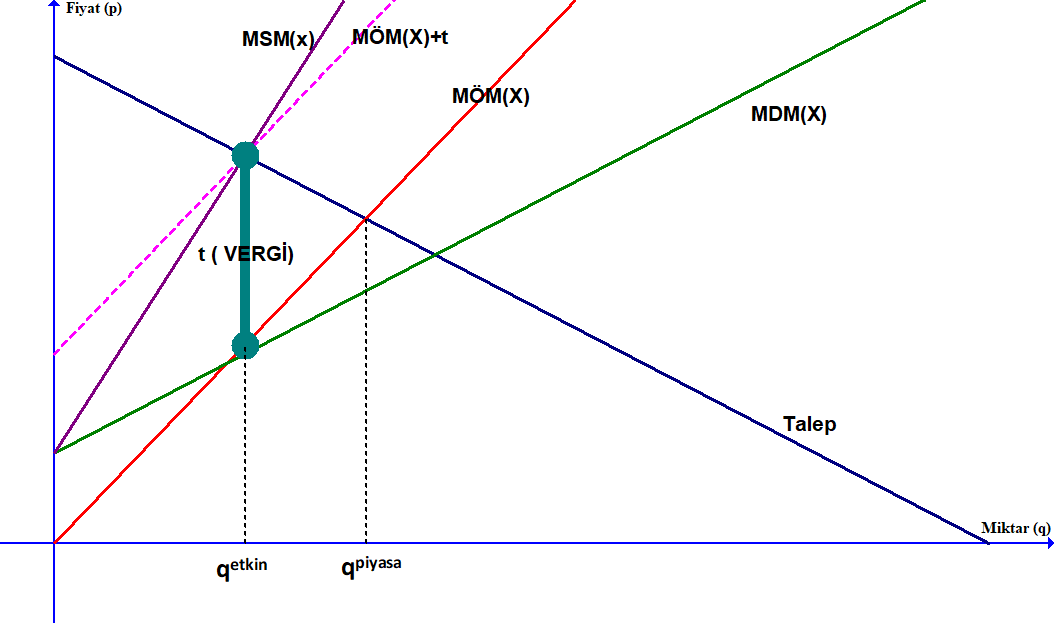 Örnek: Bir mal piyasasında fiyat p olduğunda mala olan talep q(p)= 54-p olmaktadır. Üretimin marjinal maliyeti MÖM(q)=2q ve üretimin çevreye verdiği marjinal dışsallık MDM(q)= 10+q fonksiyonları tarafından gösteriliyorsa, dışsallığın etkisini yok etmek için bu mala ne kadar vergi uygulanmalıdır?

MSM(q)=30+q
qpiyasa=18
qetkin=11
2.11+t=10+3*11 ise
t=43-22 = 21
    Etkin seviyede üretimin gerçekleşmesi (yani, dışsallığın etkisini yok etmek) için 21 lira (Pigouvan) spesifik vergi uygulanmalıdır.
Pigouvan Sübvansiyon
Pigouvan vergilendirme negatif dışsallıkların topluma olan etkisini azaltmak veya ortadan kaldırmak için uygulanmaktaydı. Pigovan sübnansiyon ise pozitif dışsallıkların topluma olan etkisini azaltmak veya yok etmek amacıyla uygulanır.
Pozitif dışsallığın varlığında piyasada ortaya çıkan üretim miktarı sosyal optimum üretim miktarından daha düşük ve fiyat sosyal optimum düzeyinden daha yüksektir. 
Bir mala sübvansiyon uygulandığında ise arz eğrisi sola kayar ve üretim miktarı yükselir.
Dolayısıyla devlet üretiminde pozitif dışsallığın olduğu bir mala sübvansiyon uygulayıp malın üretim seviyesini artırarak sosyal optimum seviyeye getirebilir. 

Aşağıdaki şekilde pozitif dışsallığın olduğu bir piyasada, sosyal olarak etkin miktarın üretilmesini sağlamak için devletin uygulaması gereken sübvansiyon miktarı gösterilmektedir.
Örnek: Bir mal piyasasında fiyat p olduğunda mala olan talep q(p)= 54-p olmaktadır. Üretimin marjinal maliyeti MÖM(q)=2q ve üretimin çevreye verdiği marjinal dışsallık MDM(q)= -10 fonksiyonları tarafından gösteriliyorsa, dışsallığın etkisini yok etmek için bu mala ne kadar sübvansiyon uygulanmalıdır?







     Etkin seviyede üretimin gerçekleşmesi (yani, dışsallığın etkisini yok etmek) için 10 lira (Pigouvan) sübvansiyon uygulanmalıdır.